Czlonkinie Twice
Czlonkinie Twice
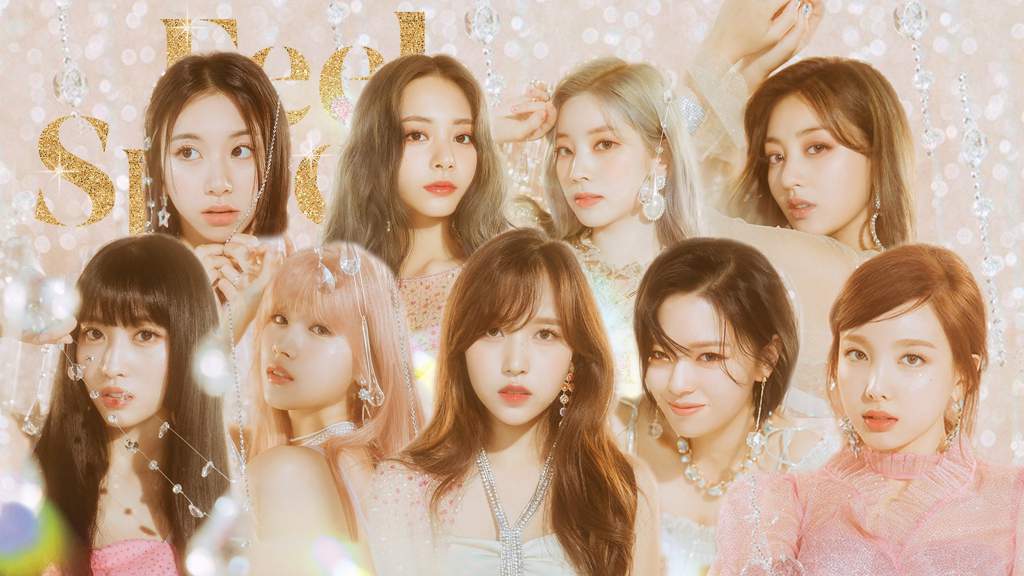 południowo-koreański girlsband
Park Jihyo
Park Jihyo
Imię sceniczne: Jihyo


Narodowość: Koreanka 


Urodziny: 1 lutego 1997


Znak zodiaku: Wodnik


Pozycja w grupie: Liderka i główna wokalistka
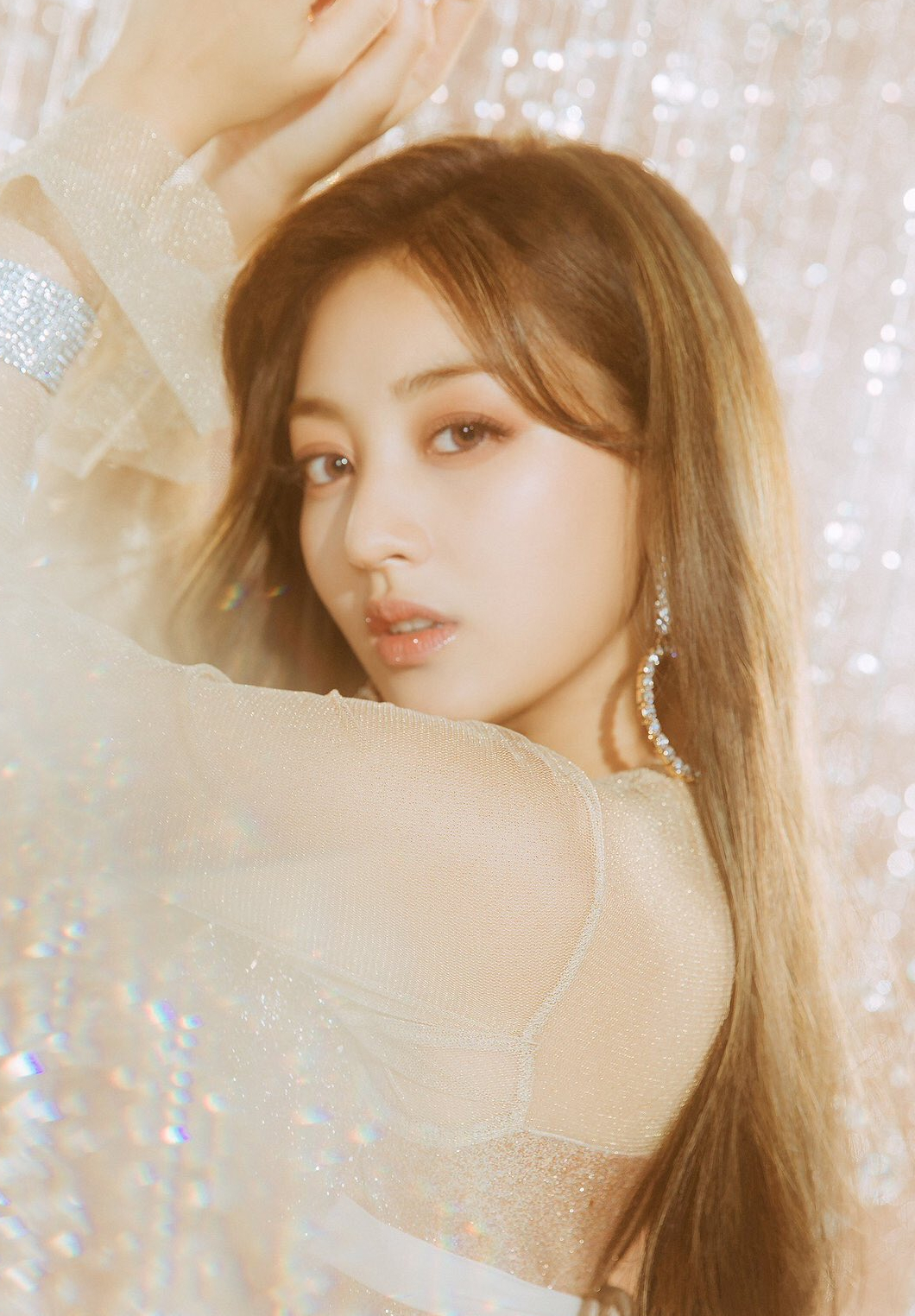 Im Nayeon
Im Nayeon
Imię sceniczne: Nayeon

​
Narodowość: Koreanka​

​
Urodziny: 22 września 1995

​
Znak zodiaku: Panna

​
Pozycja w grupie: Główna wokalistka i główna tancerka
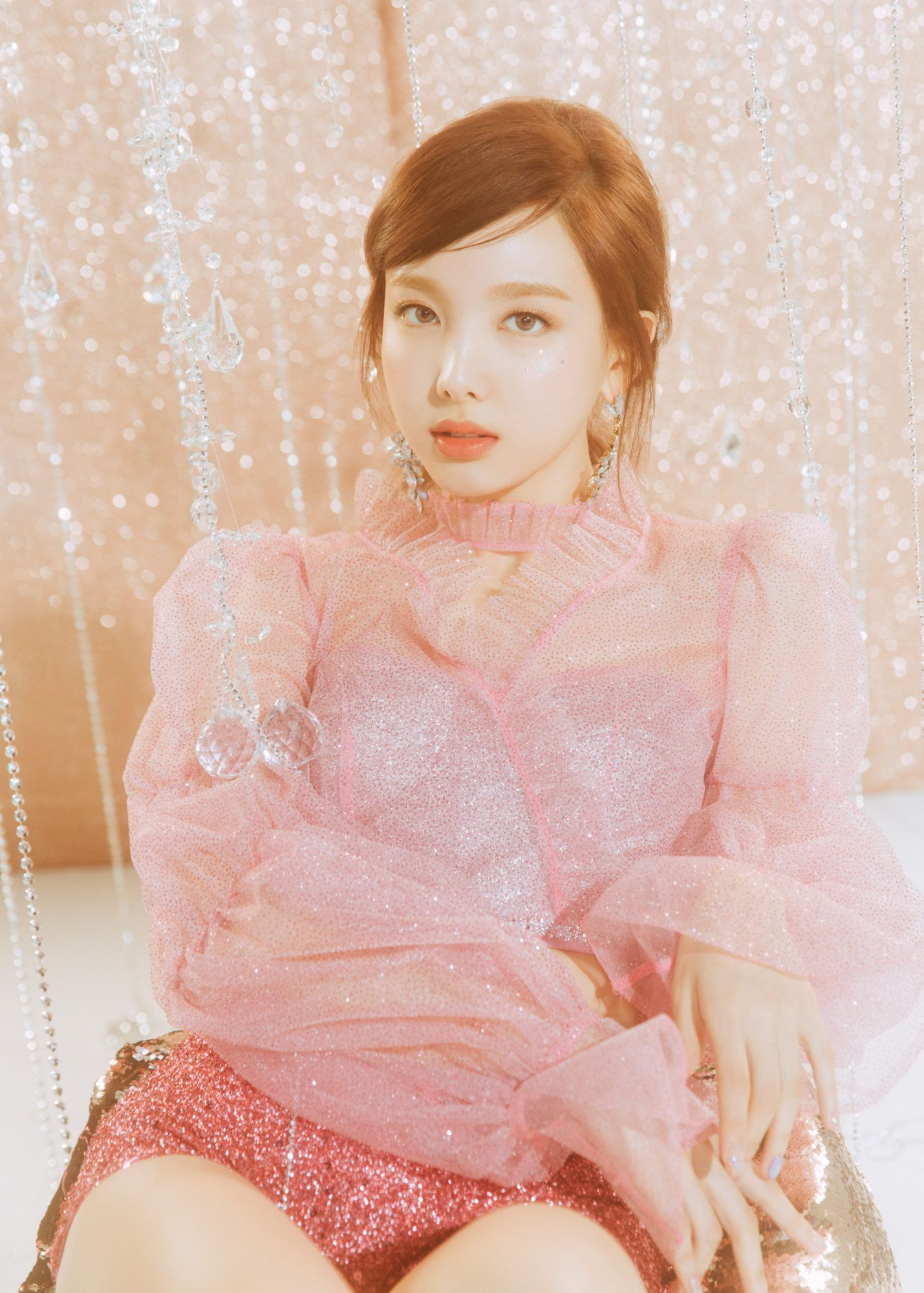 Yoo Jeongyeon
Yoo Jeongyeon
Imię sceniczne: Jongyeon

​​
Narodowość: Koreanka​​

​​
Urodziny: 1 listopada 1996

​​
Znak zodiaku: Skorpion

​​
Pozycja w grupie: Główna wokalistka
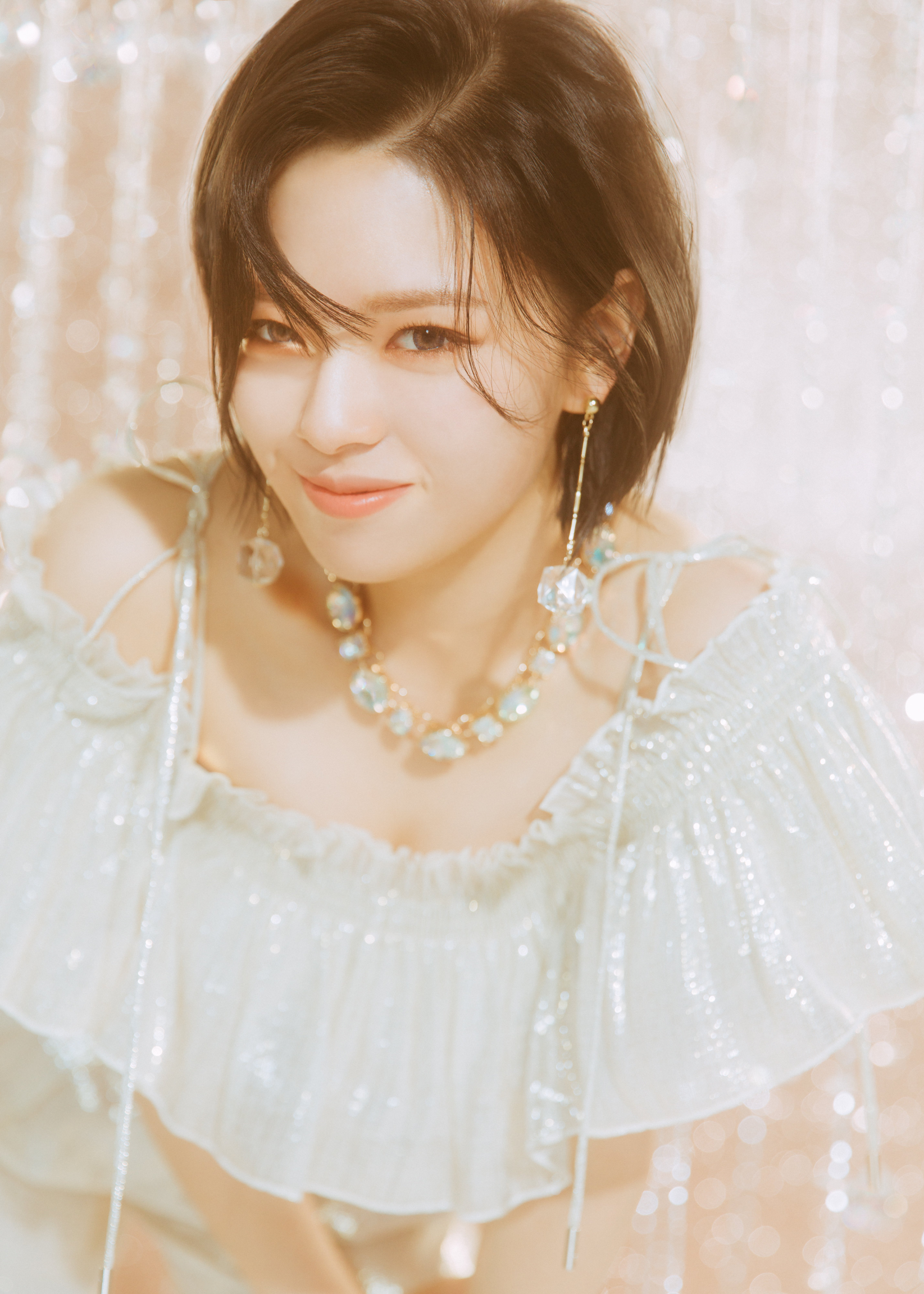 Hirai Momo
Hirai Momo
Imię sceniczne: Momo

​​​
Narodowość: Japonka
​​​

Urodziny: 9 listopada 1996
​​​

Znak zodiaku: Skorpion
​​​

Pozycja w grupie: Główna tancerka, wokalistka i raperka
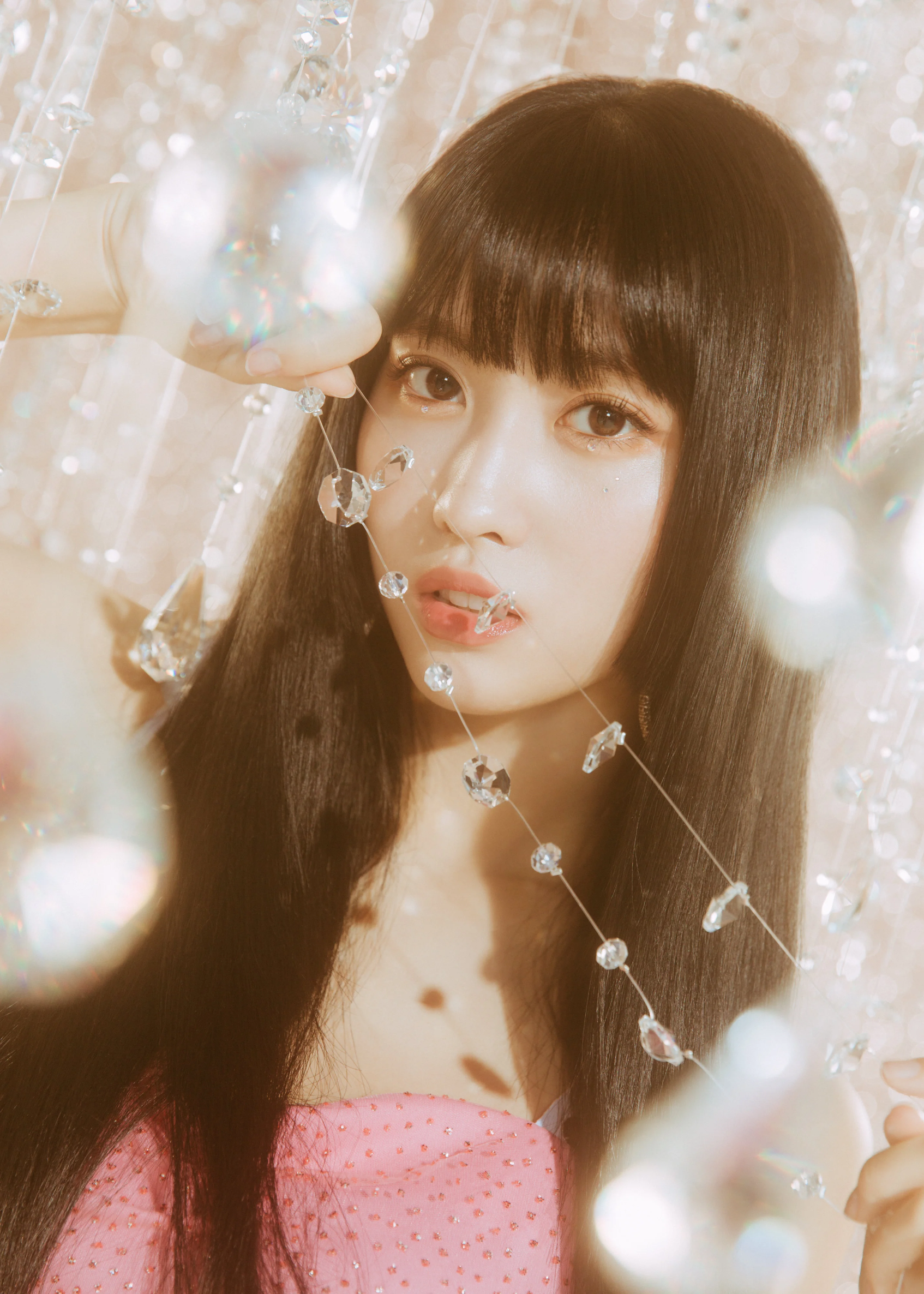 Minatozaki Sana
Minatozaki Sana
Imię sceniczne: Sana

​​​
Narodowość: Japonka

​​​
Urodziny: 29 grudnia 1996

​​​
Znak zodiaku: Koziorożec

​​​
Pozycja w grupie: Wokalistka pomocnicza
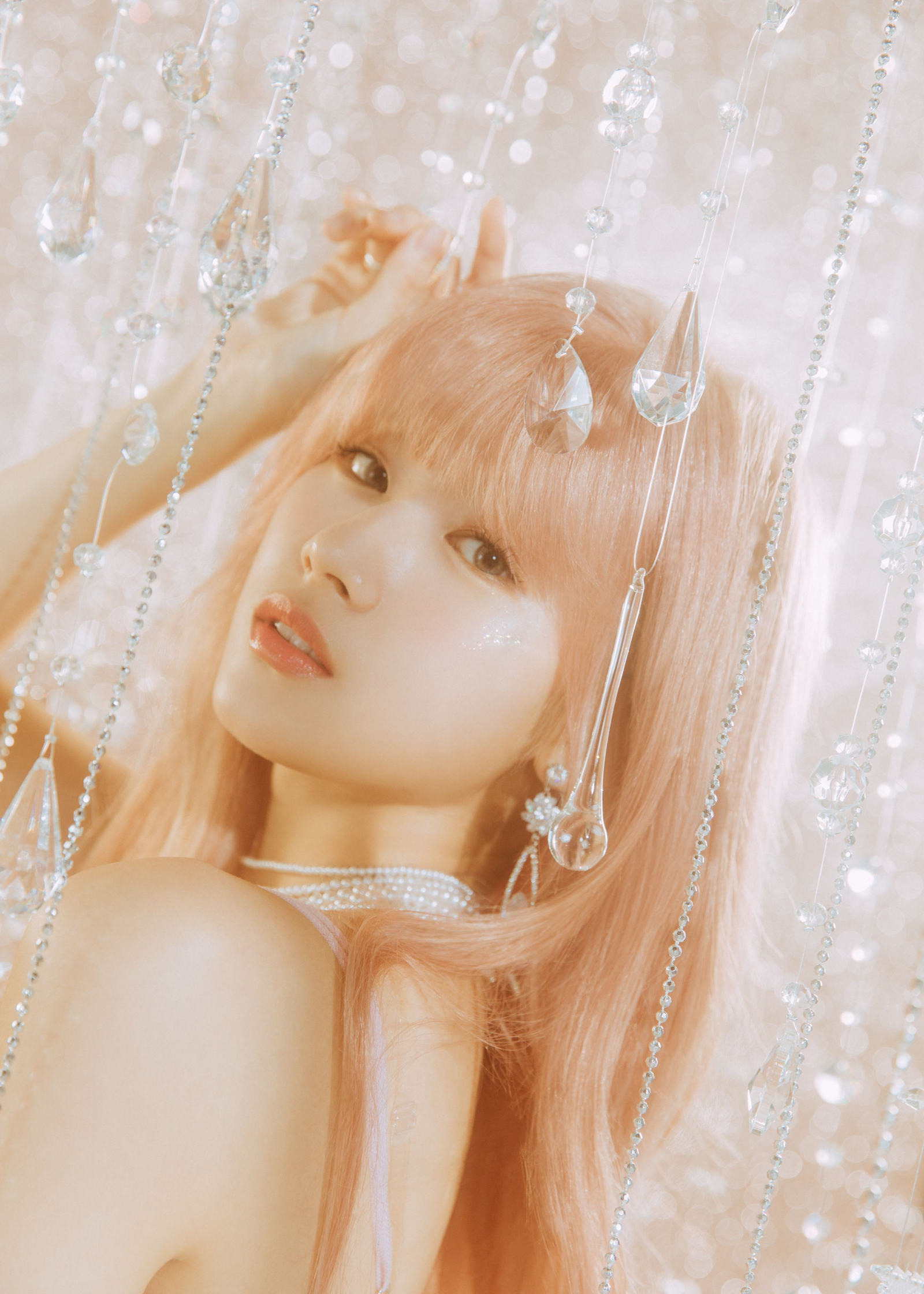 Myoui Mina
Myoui Mina
Imię sceniczne: Mina

​​​
Narodowość: Japonka

​​​
Urodziny: 24 marca 1997

​​​
Znak zodiaku: Baran

​​​
Pozycja w grupie: Główna tancerka i wokalistka pomocnicza
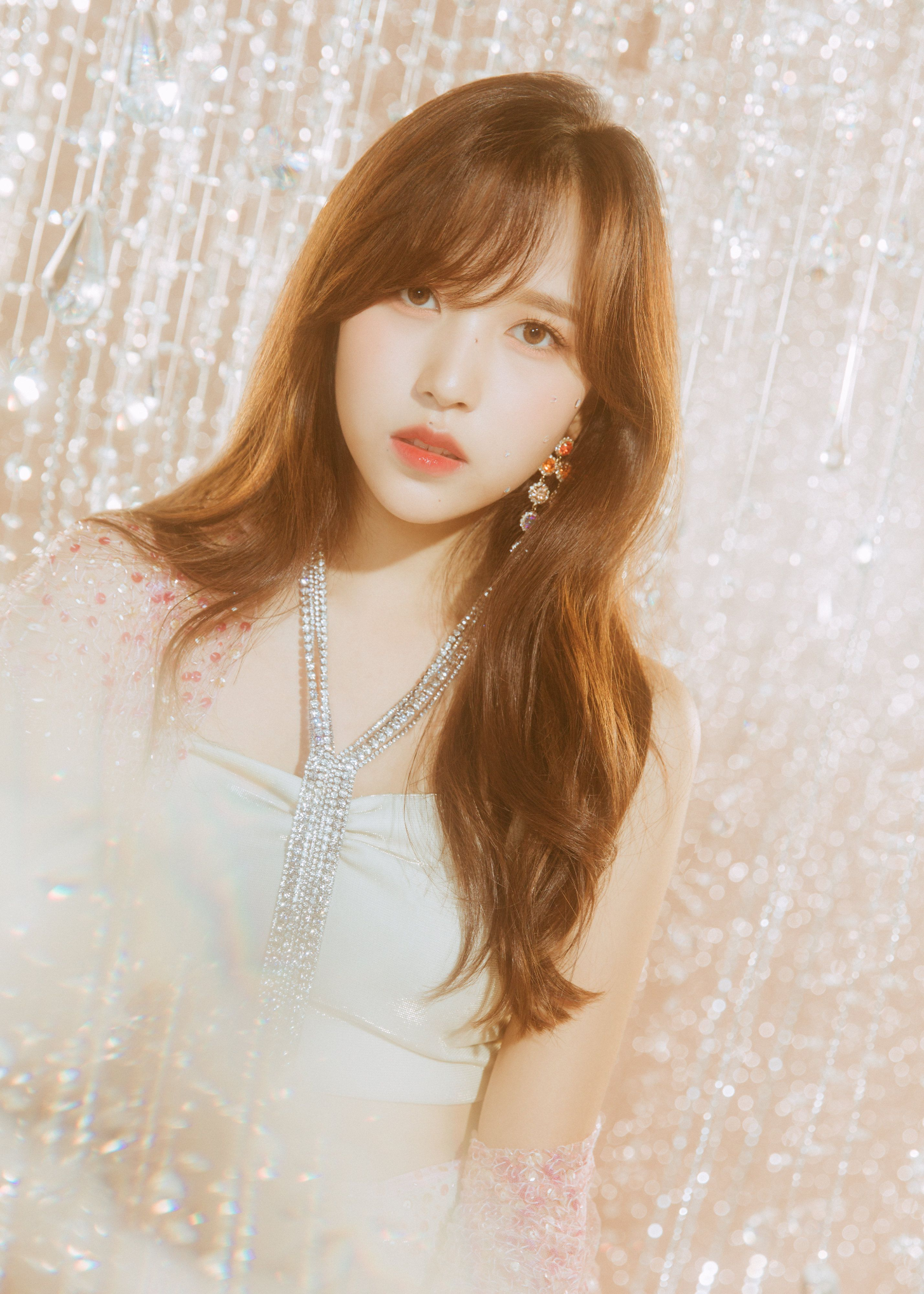 Kim Dahyun
Kim Dahyun
Imię sceniczne: Dahyun

​​​
Narodowość: Koreanka​​​

​​​
Urodziny: 128 maja 1998

​​​
Znak zodiaku: Bliźnięta

​​​
Pozycja w grupie: Główna raperka i wokalistka pomocnicza
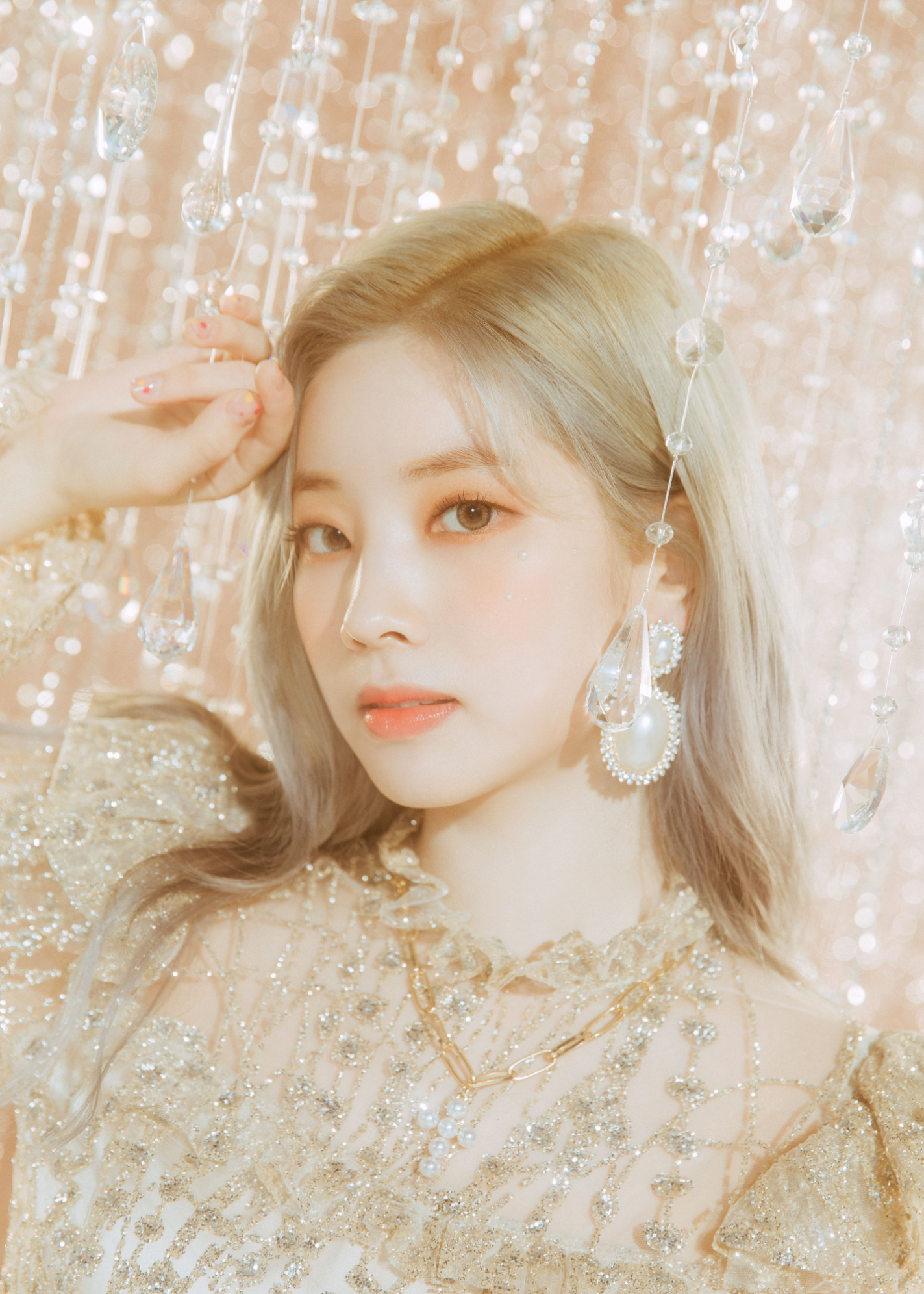 Son Chaeyoung
Son Chaeyoung
Imię sceniczne: Chaeyoung

​​​
Narodowość: Koreanka​​​

​​​
Urodziny: 23 kwietnia 1999

​​​
Znak zodiaku: Byk


Pozycja w grupie: Główna raperka i wokalistka dodatkowa
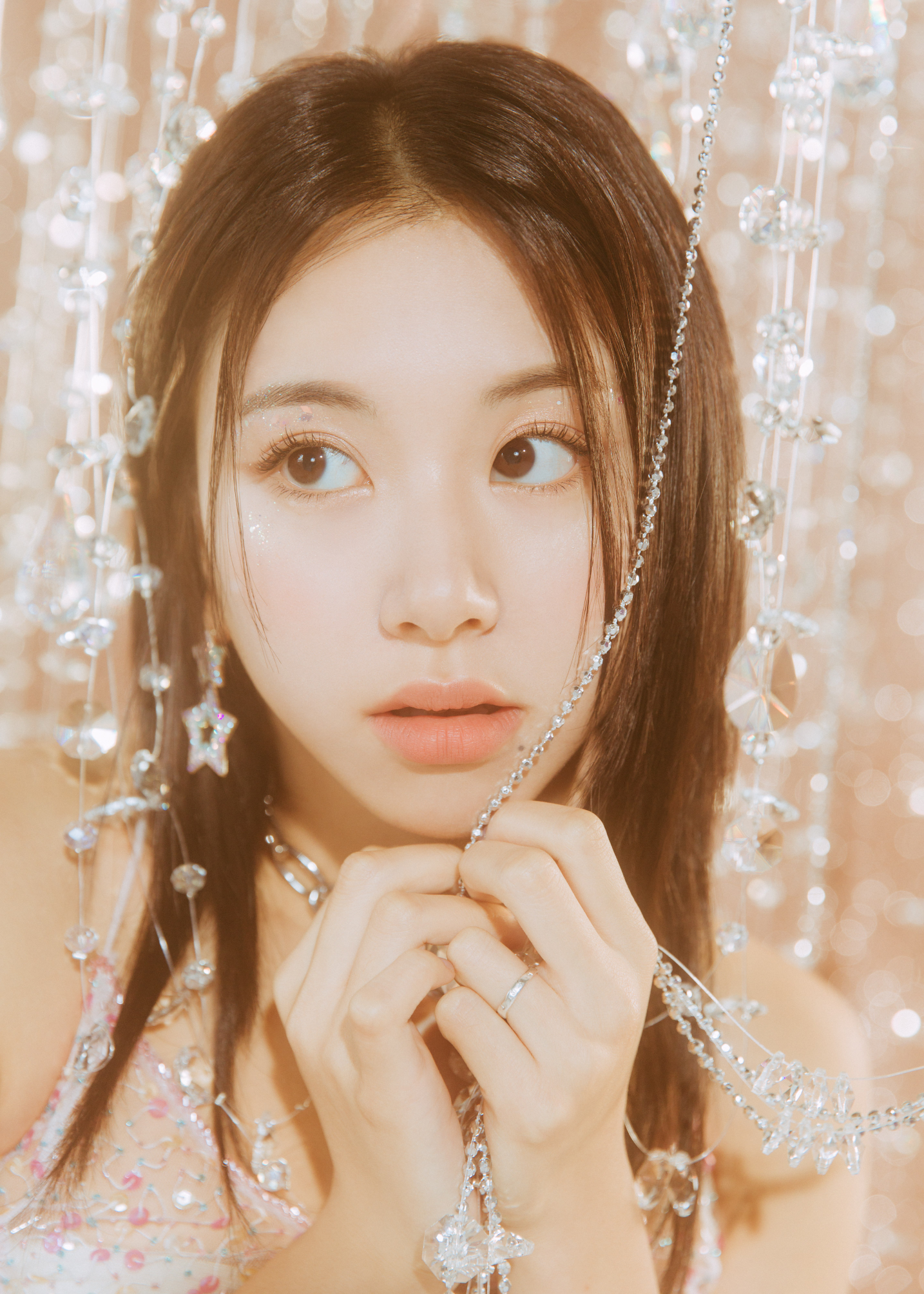 Chou Tzuyu
Chou Tzuyu
Imię sceniczne: Tzuyu

​​​
Narodowość: Tajwanka

​​​
Urodziny: 14 czerwca 1999

​​​
Znak zodiaku: Bliźnięta


Pozycja w grupie: Główna tancerka, maknae, visual, wokalistka
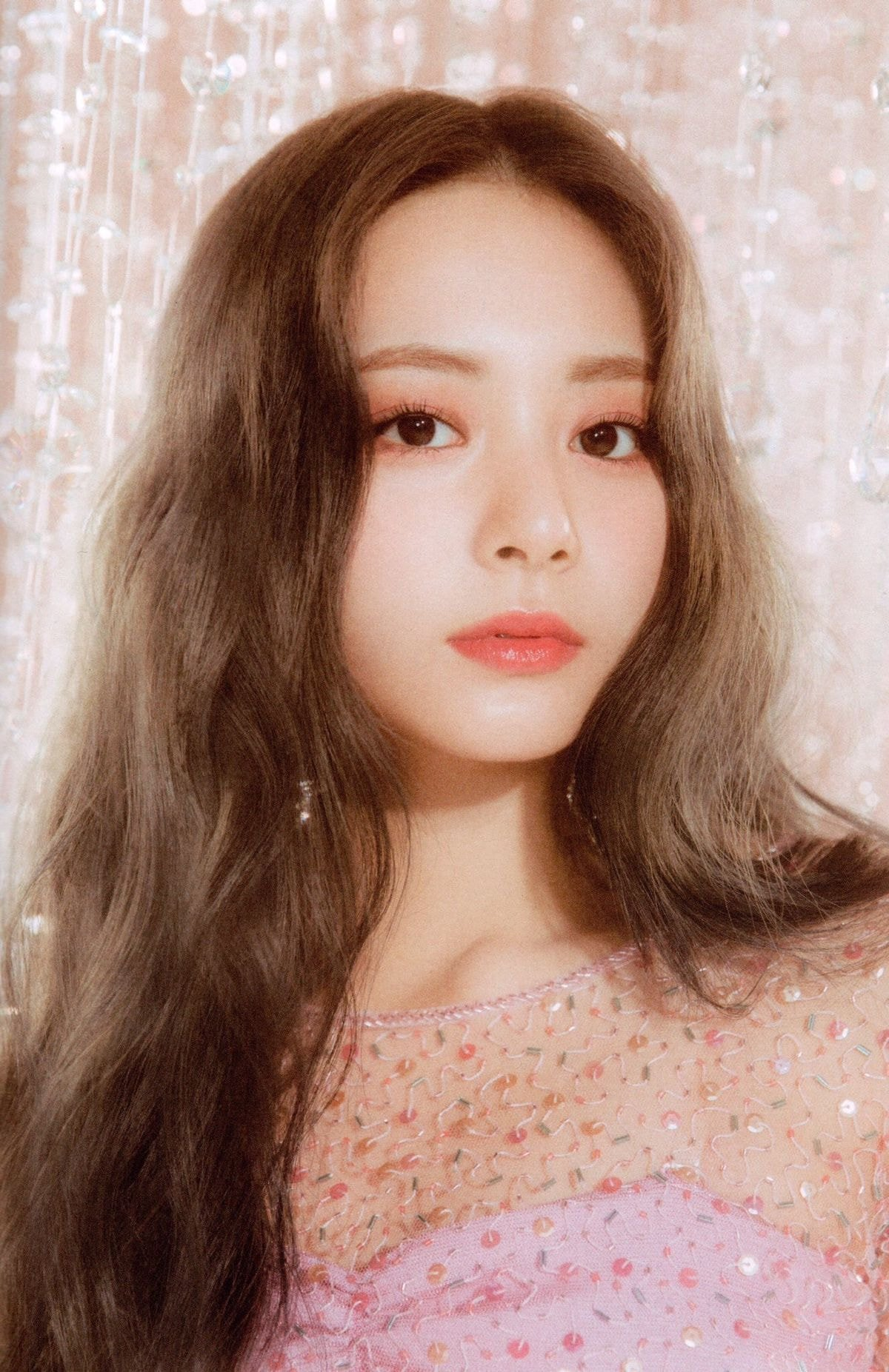 Zdjęcia użyte w prezentacji pochodzą z albumu TWICE o nazwie
Feel Special
Feel Special